Liturgie de la Parole de Dieu -> Aspersion
J´ai vu des fleuves d´eau vive, Alléluia (bis)
	Jaillir du côté du temple, Alléluia (bis)
J´ai vu la source du temple, Alléluia ! (bis)
	Grandir en un fleuve immense, Alléluia ! (bis)
Tous ceux que lave l´eau vive, Alléluia ! (bis)
	Acclament et chantent ta gloire, Alléluia ! (bis).
Ton cœur, Jésus est la source, Alléluia ! (bis)
	D´où coule l´eau de la grâce, Alléluia ! (bis)
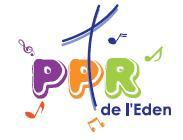